Oft In Sorrow, Oft In Woe
HATFIELD
7.7.7.7
3/8
Eb/G - MI

Verses: 4
PDHymns.com
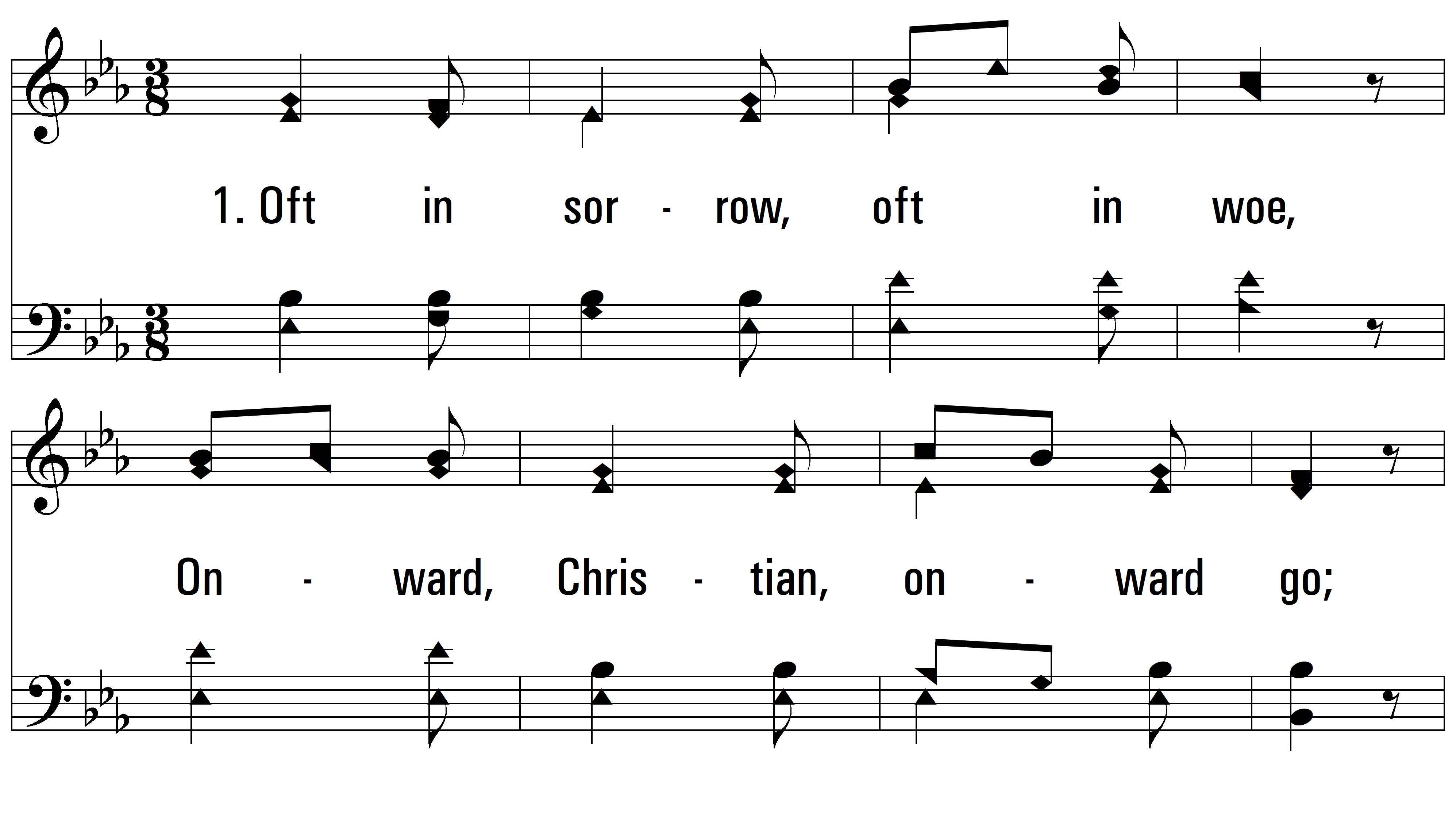 vs. 1 ~ Oft In Sorrow, Oft In Woe
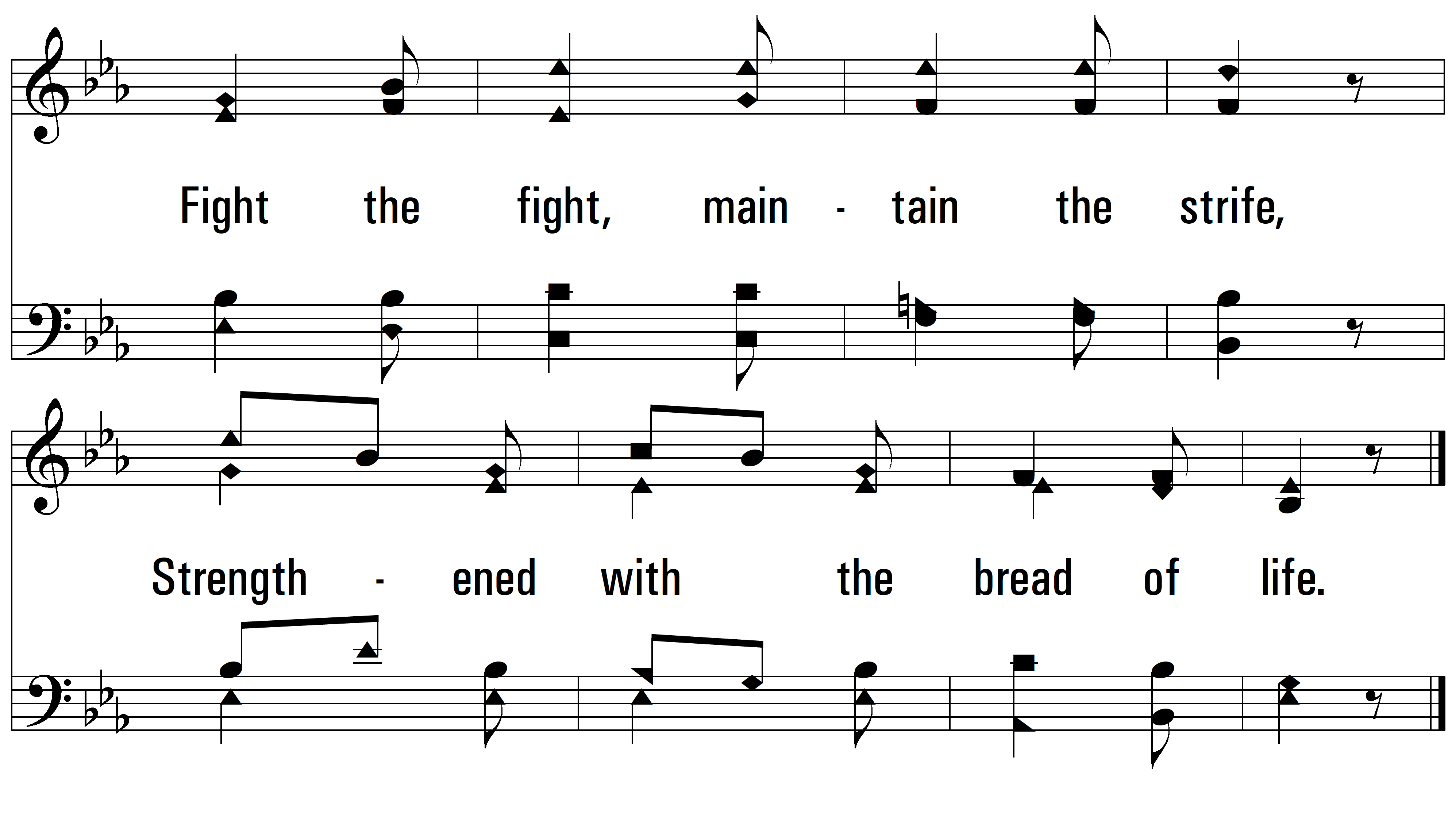 vs. 1
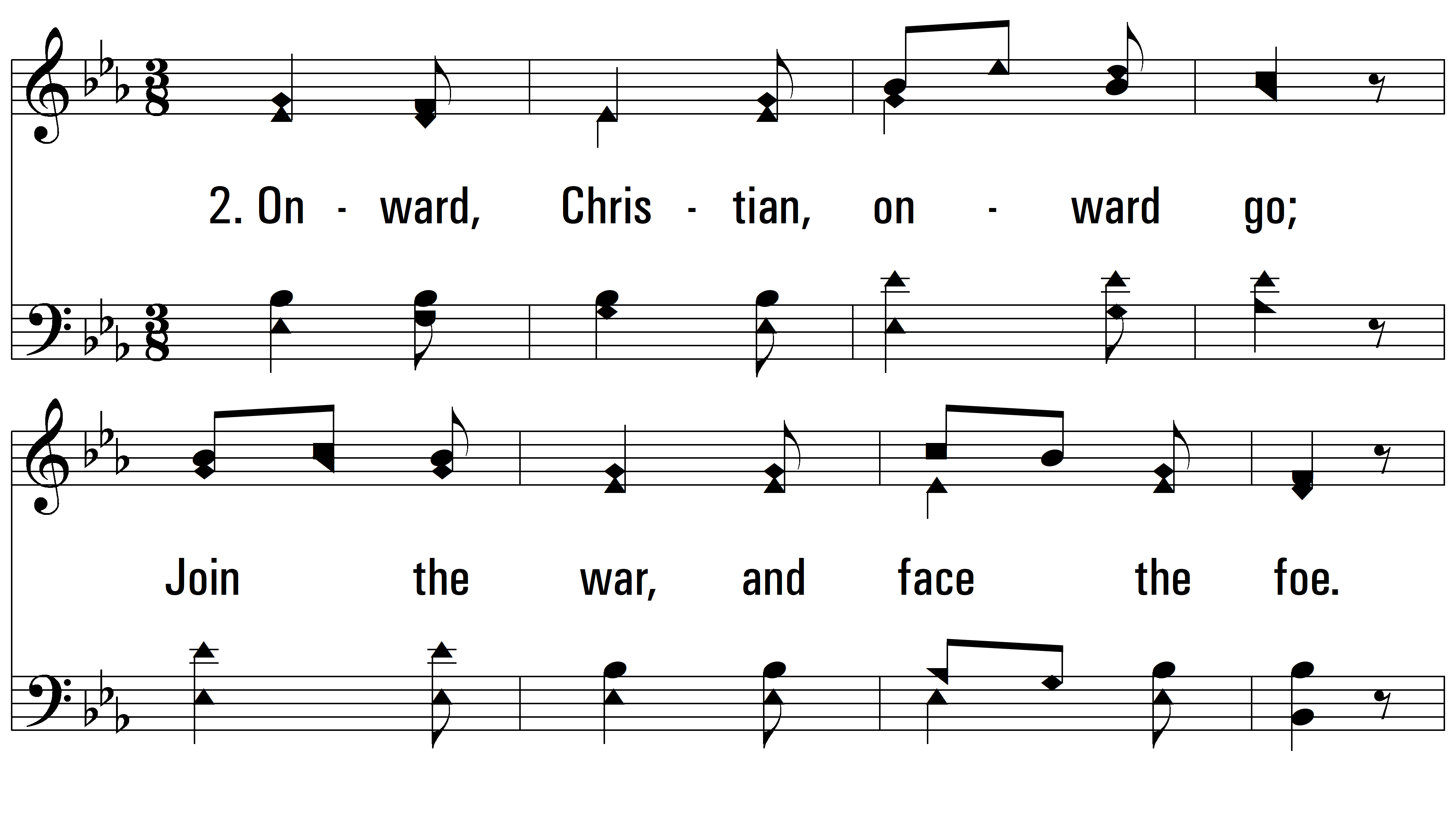 vs. 2 ~ Oft In Sorrow, Oft In Woe
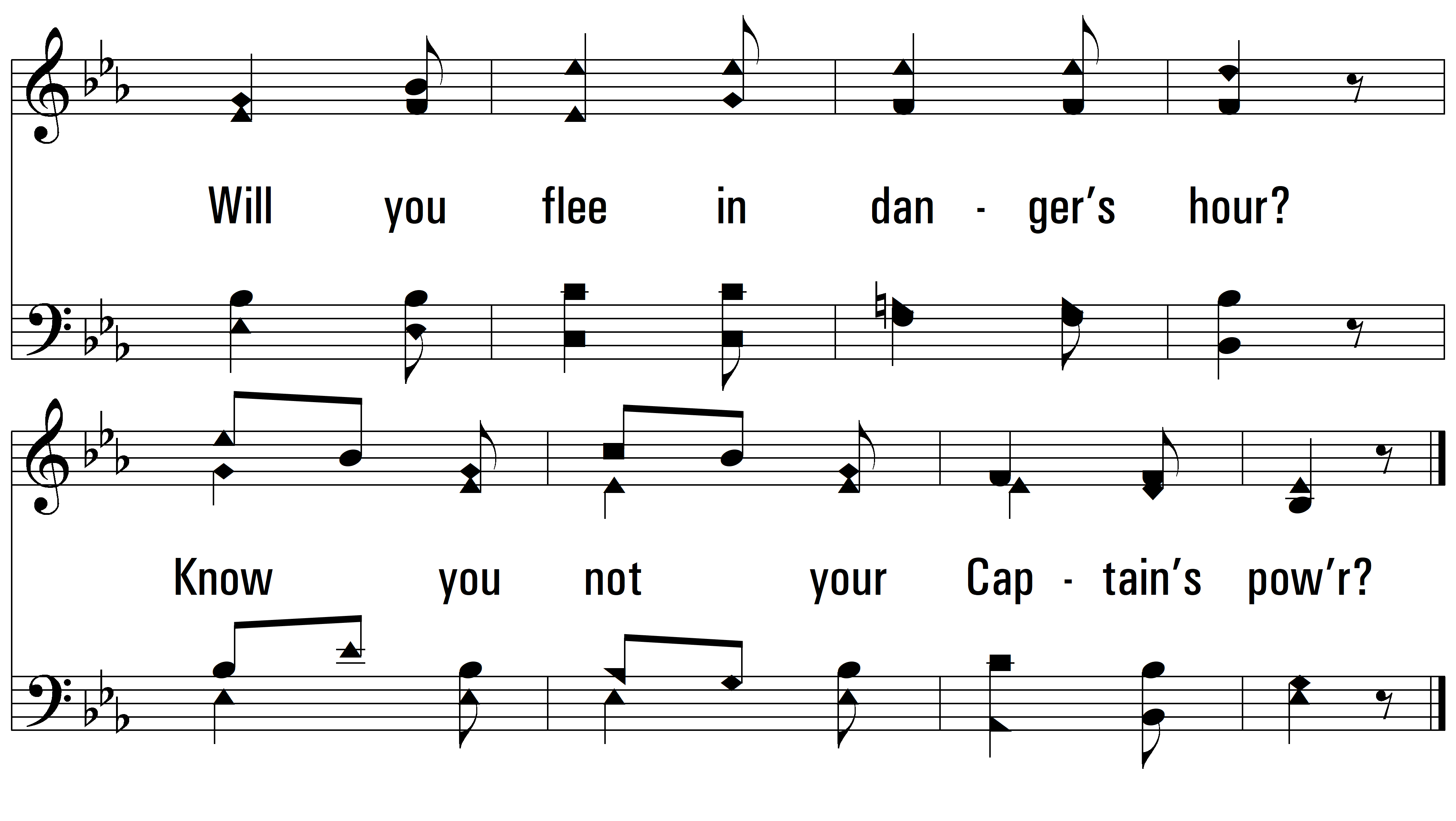 vs. 2
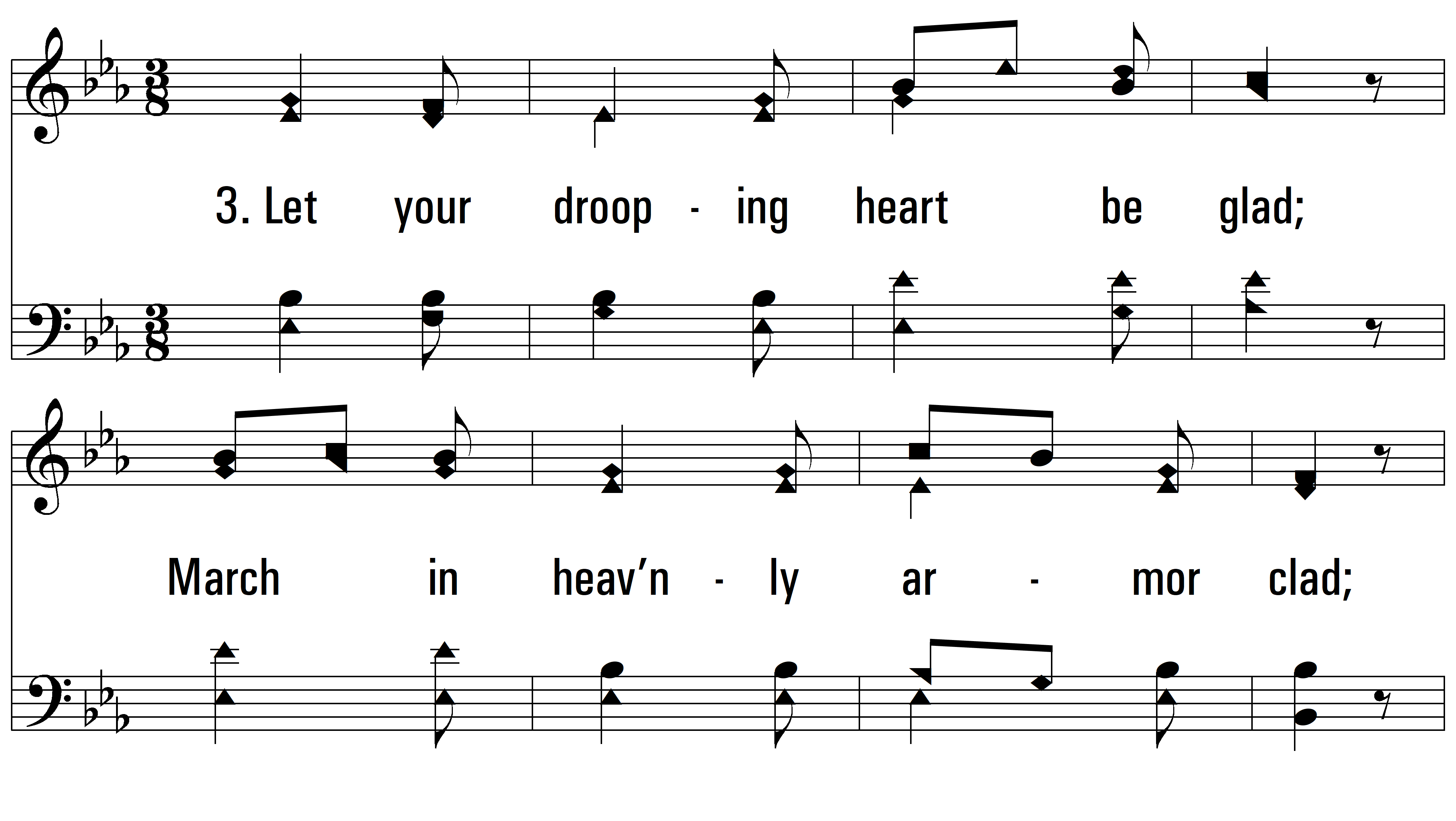 vs. 3 ~ Oft In Sorrow, Oft In Woe
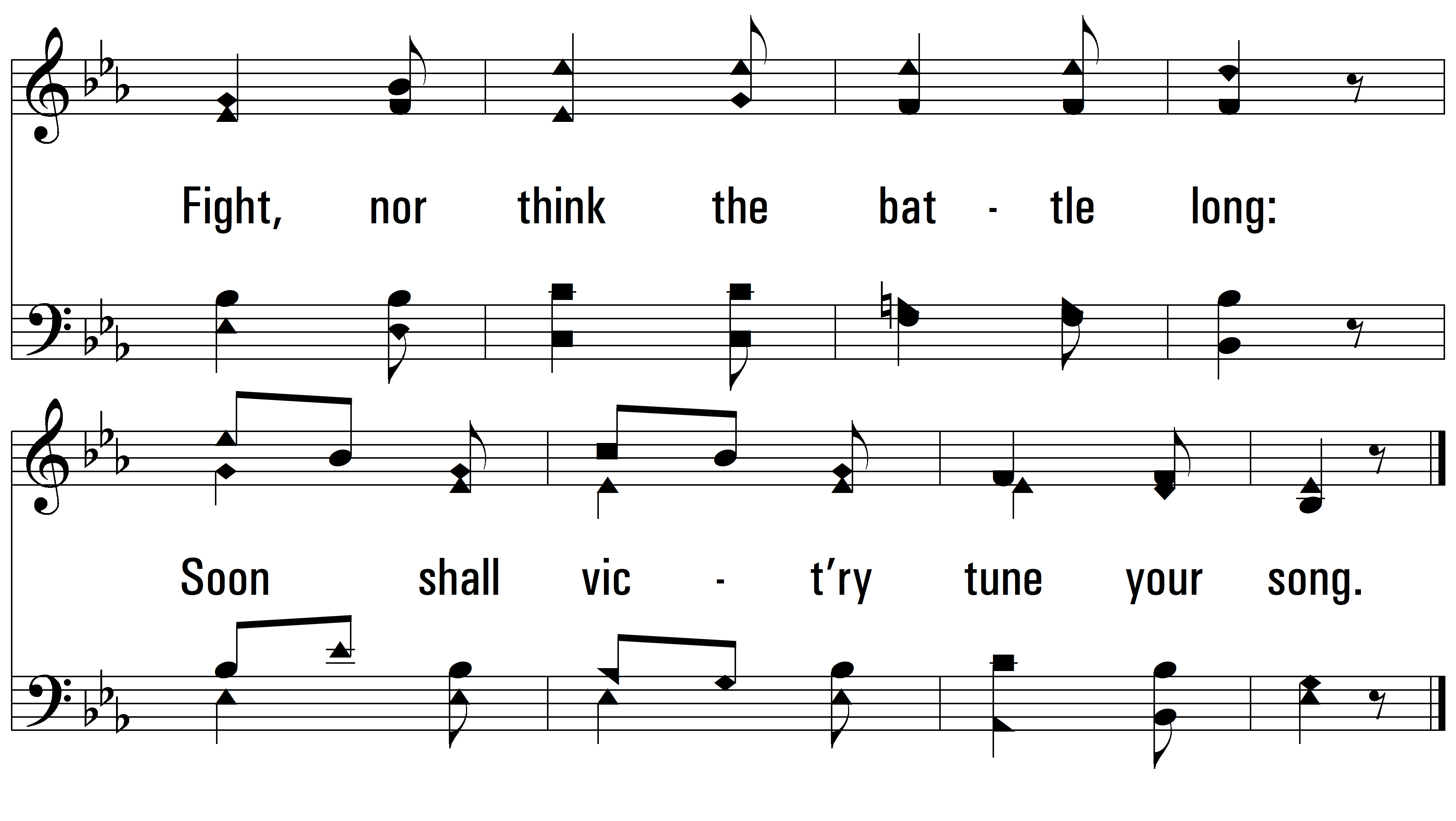 vs. 3
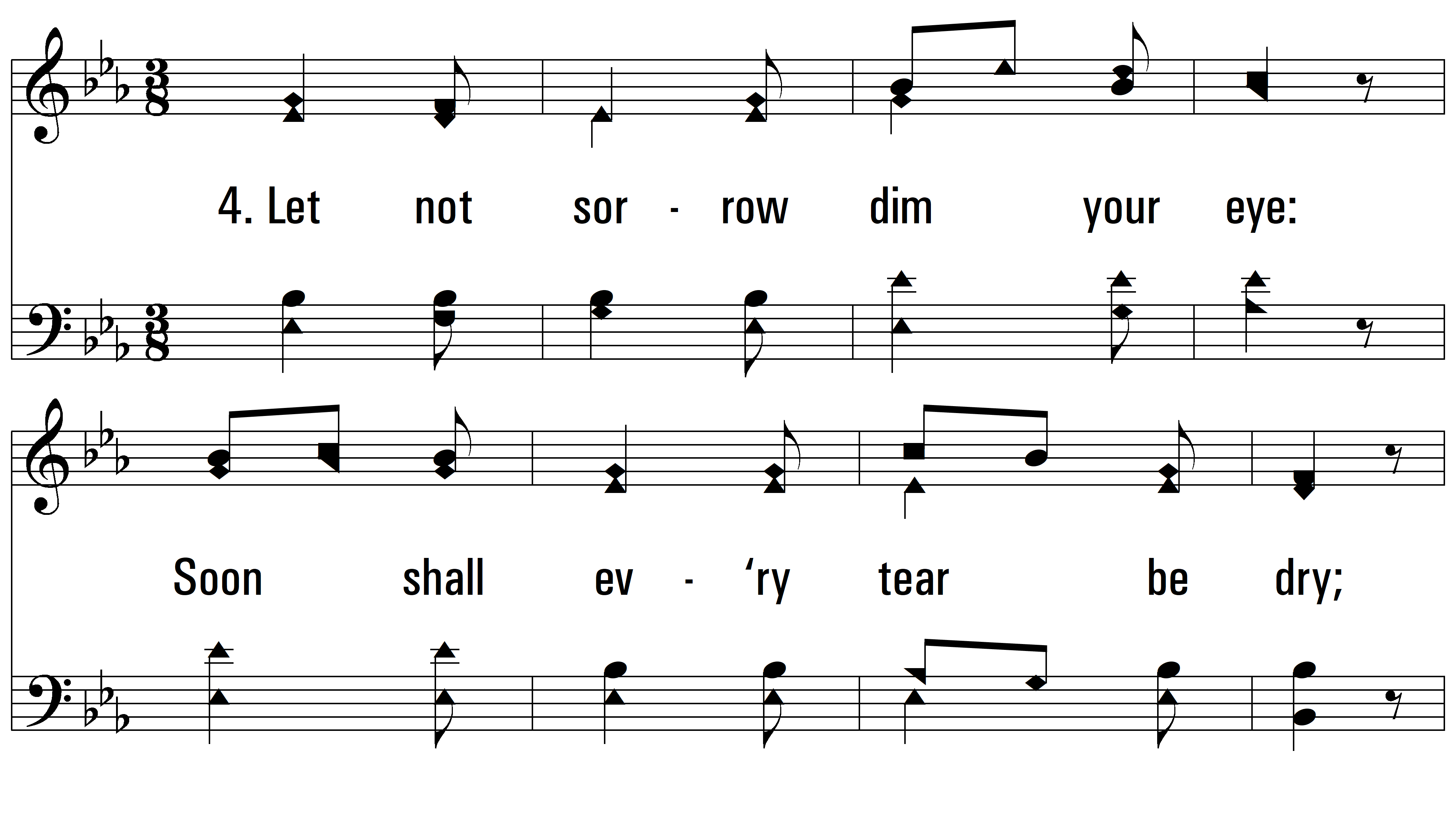 vs. 4 ~ Oft In Sorrow, Oft In Woe
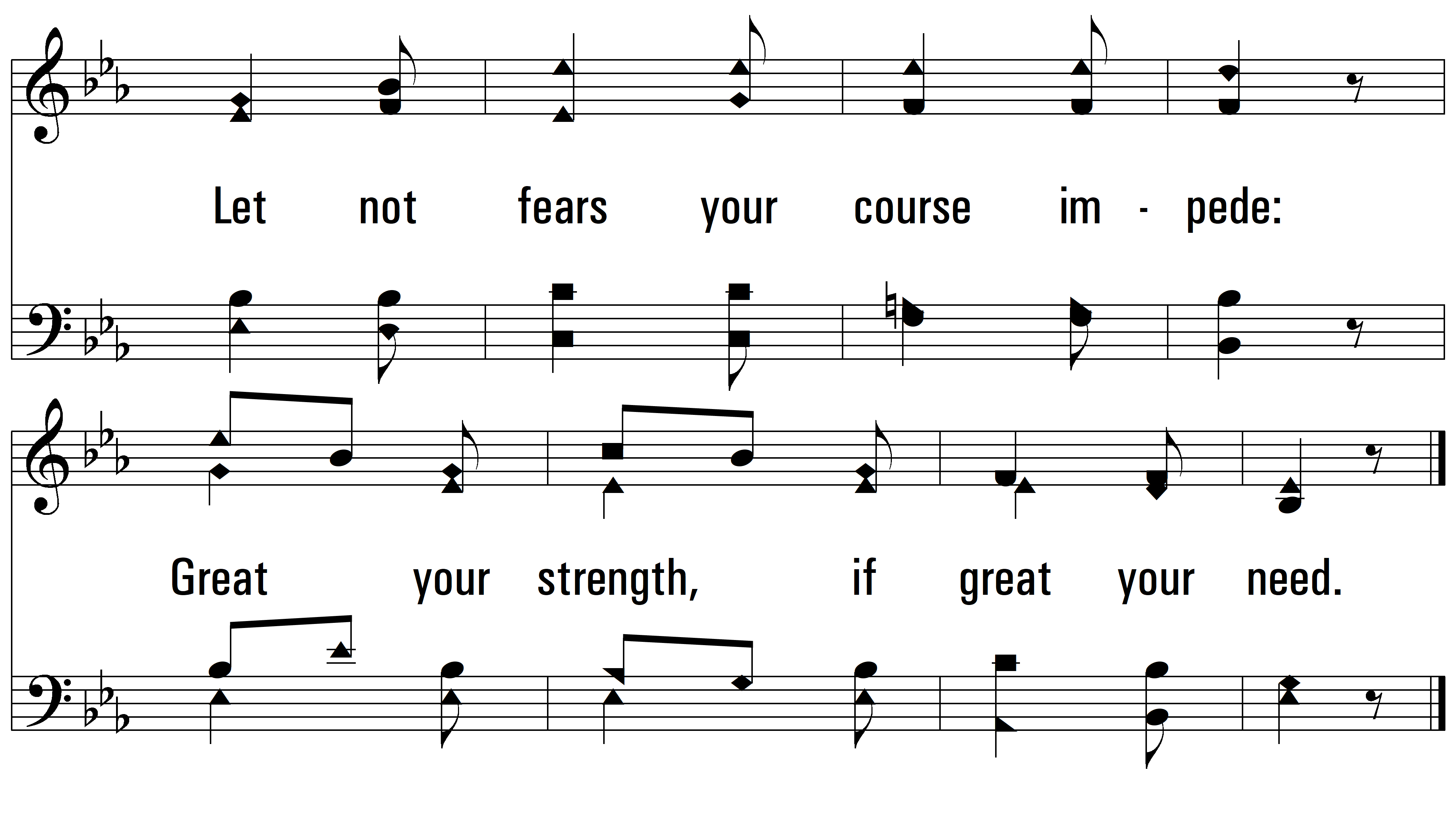 END
PDHymns.com
vs. 4